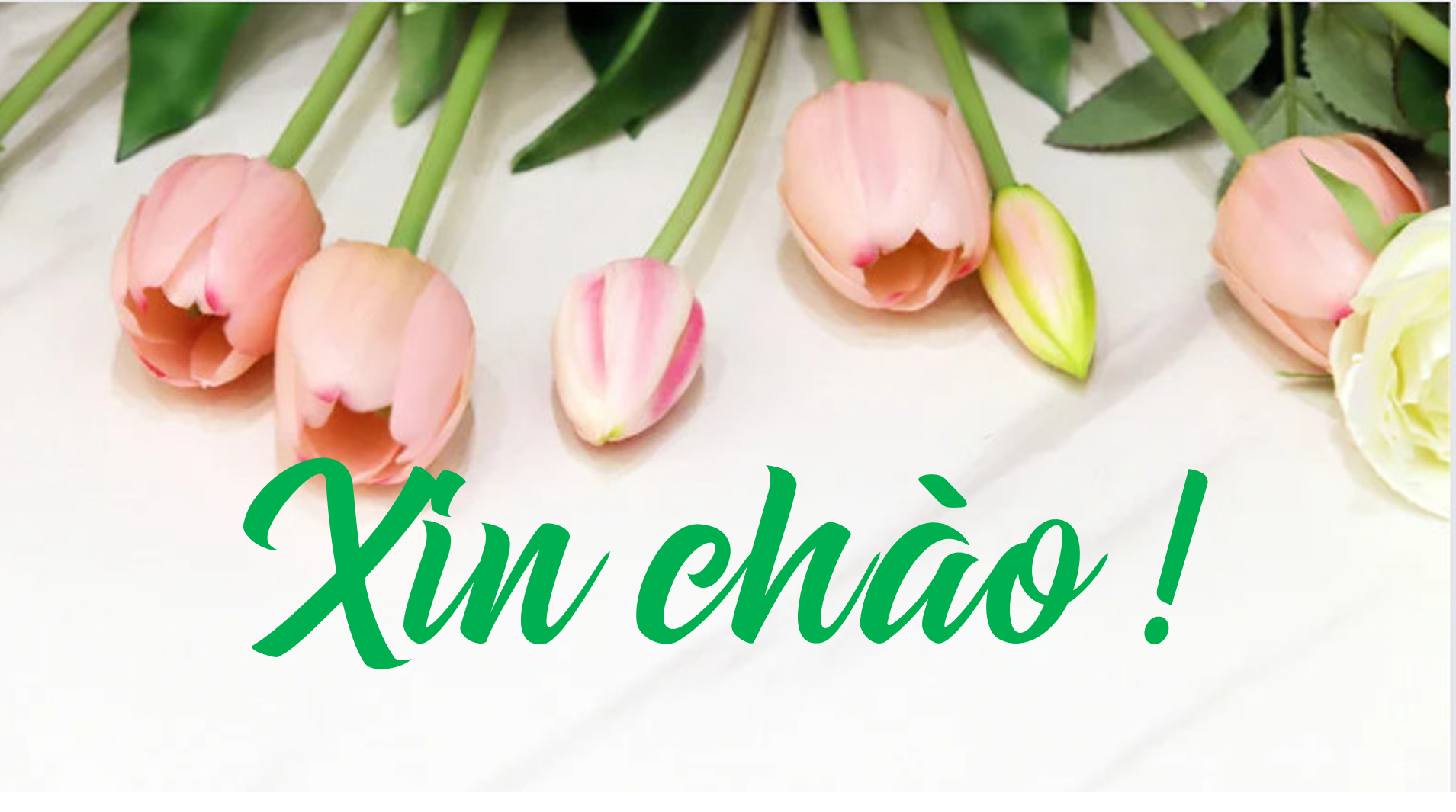 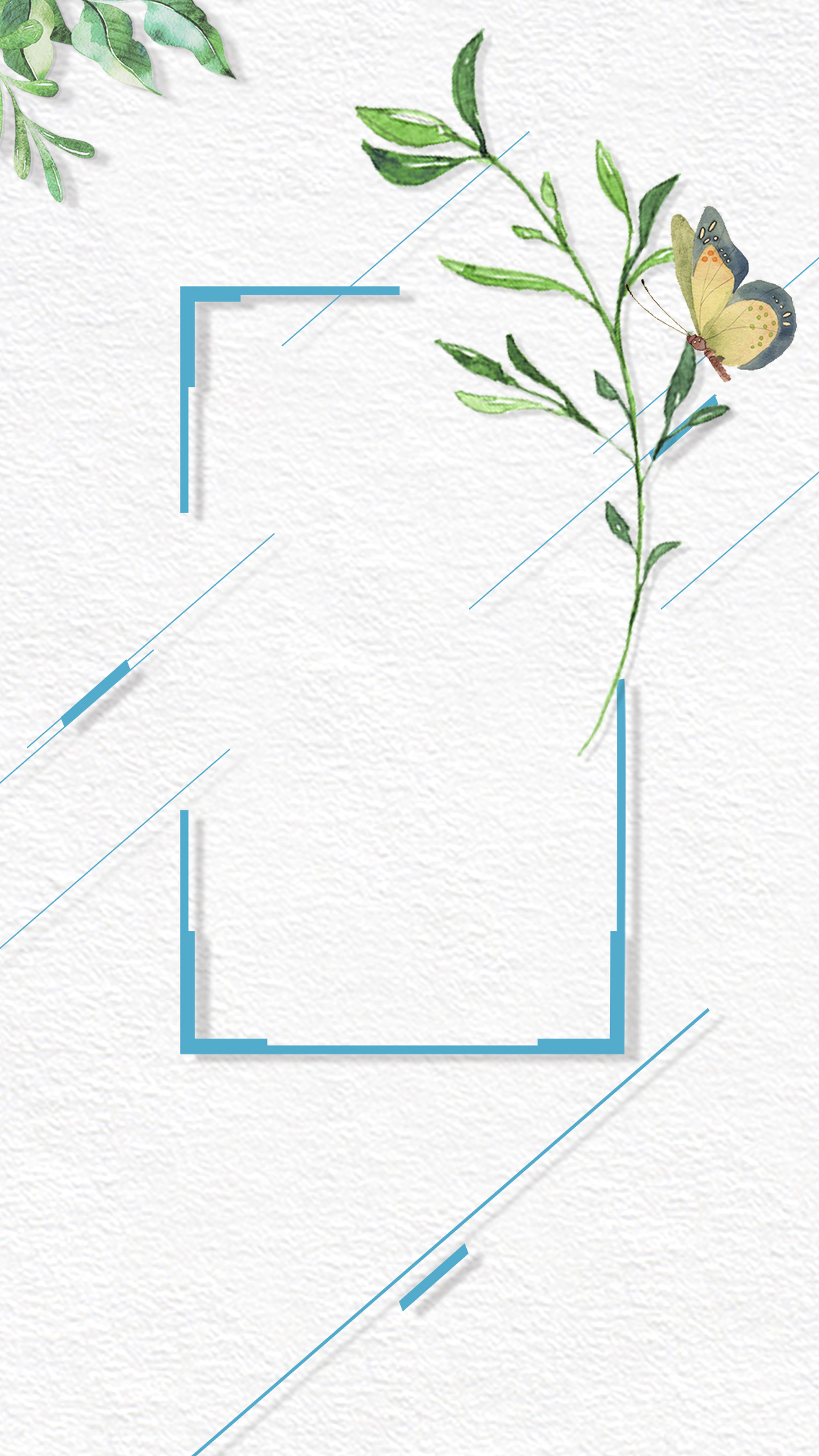 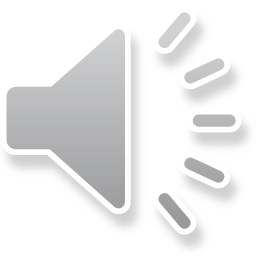 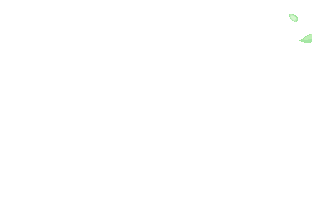 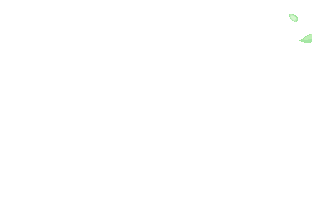 ÔN TẬP CUỐI HỌC KÌ II
[Speaker Notes: Giáo án của Hạnh Nguyễn (0975152531): https://www.facebook.com/HankNguyenn]
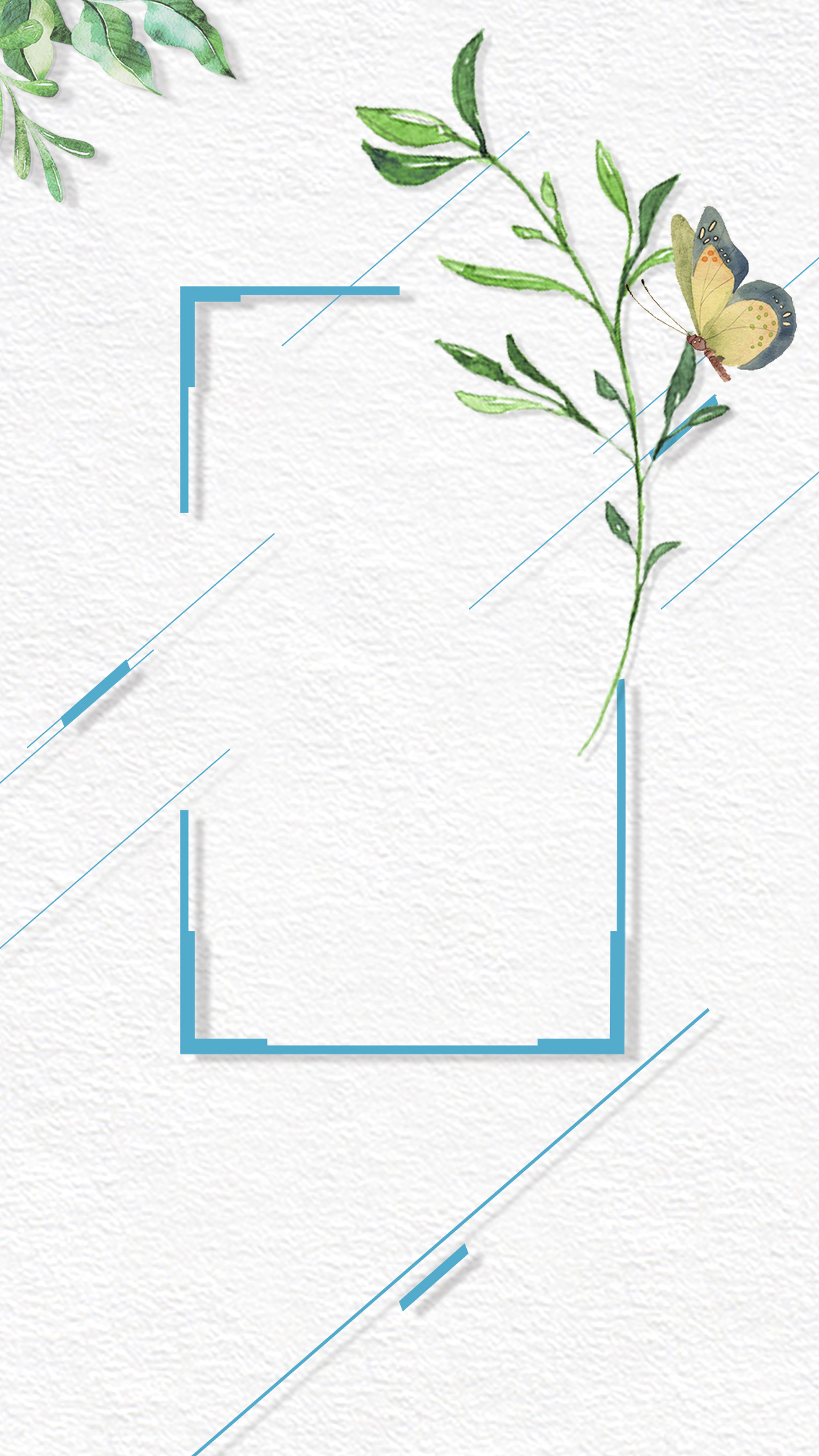 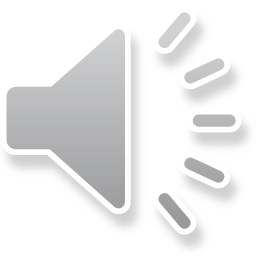 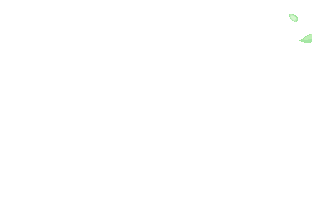 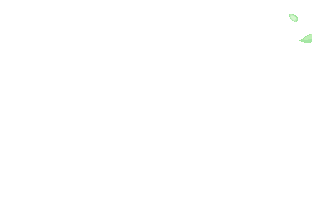 KHỞI ĐỘNG-HỎI NHANH ĐÁP GỌN
[Speaker Notes: Giáo án của Hạnh Nguyễn (0975152531): https://www.facebook.com/HankNguyenn]
1. Kể tên các bài học trong sách Ngữ văn 12, tập hai.
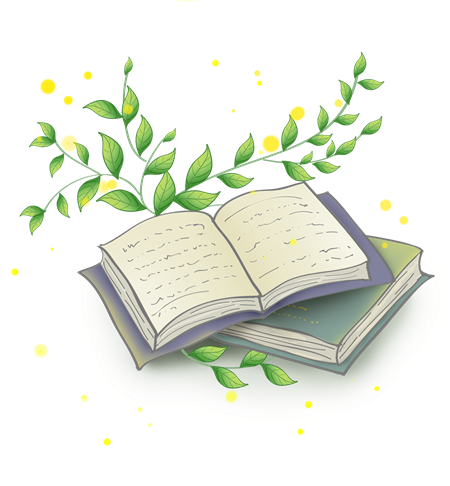 [Speaker Notes: Giáo án của Hạnh Nguyễn (0975152531): https://www.facebook.com/HankNguyenn]
3. Truyện ngắn “Vi hành” (Nguyễn Ai Quốc) kể về sự việc gì?
Truyện viết về sự việc có một hoàng đế xứ An Nam sang Pháp, nhưng khôi hài đến nỗi người Pháp không thể nhận ra thượng khách của mình mà chỉ thấy ông ta như một trò hề
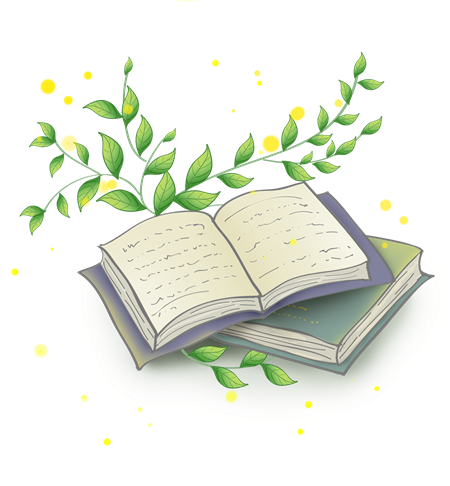 [Speaker Notes: Giáo án của Hạnh Nguyễn (0975152531): https://www.facebook.com/HankNguyenn]
4. Nhân vật chính trong tiểu thuyết “Số đỏ” là ai?
Xuân/ Xuân Tóc Đỏ.
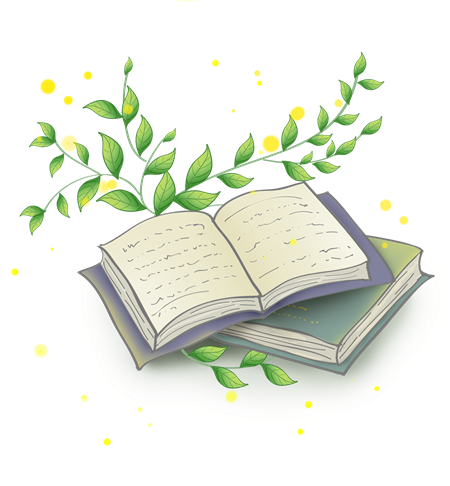 [Speaker Notes: Giáo án của Hạnh Nguyễn (0975152531): https://www.facebook.com/HankNguyenn]
5. Đoạn trích “Ánh sáng cứu rỗi” được trích từ tiểu thuyết nào? của ai?
Trích từ tiểu thuyết “Nỗi buồn chiến tranh” của Bảo Ninh.
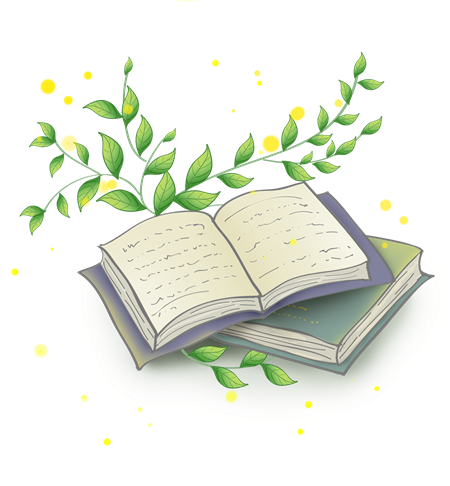 [Speaker Notes: Giáo án của Hạnh Nguyễn (0975152531): https://www.facebook.com/HankNguyenn]
6. Thế nào là thơ có yếu tố siêu thực?
Thơ có yếu tố siêu thực là thơ có những hình ảnh hư ảo, mơ hồ, trừu tượng, khó hình dung, lí giải một cách tường minh.
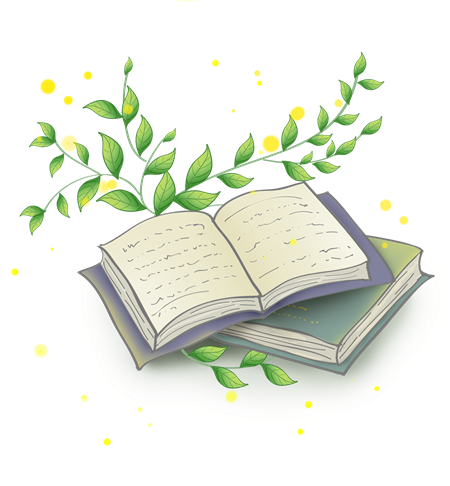 [Speaker Notes: Giáo án của Hạnh Nguyễn (0975152531): https://www.facebook.com/HankNguyenn]
7. Theo em hình ảnh “câu thơ”, “bài hát” trong những câu thơ: “Riêng những câu thơ còn xanh/ Riêng những bài hát còn xanh” tượng trưng cho điều gì?
Hình ảnh “câu thơ”, “bài hát” tượng trưng cho nghệ thuật, cho cái Đẹp.
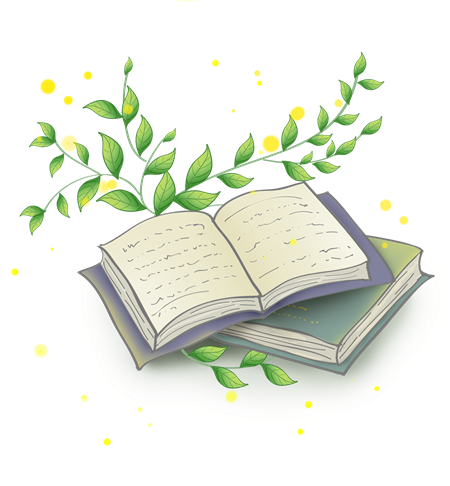 [Speaker Notes: Giáo án của Hạnh Nguyễn (0975152531): https://www.facebook.com/HankNguyenn]
Dữ liệu thứ cấp là loại dữ liệu được người viết sử dụng lại của người khác và của chính mình.
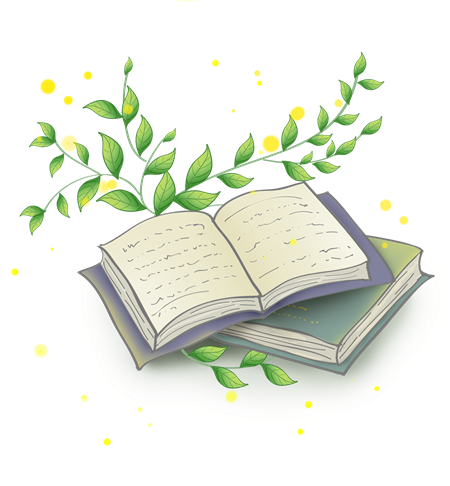 [Speaker Notes: Giáo án của Hạnh Nguyễn (0975152531): https://www.facebook.com/HankNguyenn]
2.1. Ôn tập kiến thức đọc hiểu văn bản
ĐỌC HIỂU VĂN BẢN
Bước 1: Chuyển giao nhiệm vụ (GV)
- Với các câu hỏi 1 (SGK/tr 130): Đây là những câu hỏi khái quát nội dung kiến thức của nhiều bài học. GV cho HS trao đổi theo cặp để xem lại kết quả đã chuẩn bị trước và gọi một số HS báo cáo sản phẩm.
- Với các câu hỏi 2,3,4,5: GV chia lớp thành 04 nhóm: Thảo luận và báo cáo các nội dung của từng bài học. Cụ thể:
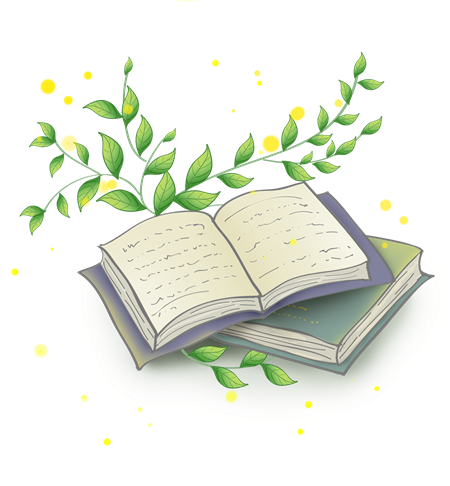 [Speaker Notes: Giáo án của Hạnh Nguyễn (0975152531): https://www.facebook.com/HankNguyenn]
+ Nhóm 1: Câu hỏi 2. Cấu trúc và các nội dung chính của Bài 6 khác gì với các bài khác trong sách Ngữ văn 12, tập hai?
+ Nhóm 2: Câu hỏi 3. Chỉ ra và làm sáng tỏ một số đặc điểm của tiểu thuyết hiện đại, phong cách hiện thực và phong cách hiện đại qua các đoạn trích tiểu thuyết trong Bài 7.
+ Nhóm 3: Câu hỏi 4. Các văn bản thơ trong Bài 8 có đặc điểm nào chung về hình thức? Nêu một số lưu ý về cách đọc các văn bản ấy. 
+ Nhóm 4: Câu hỏi 5. Tác dụng của phần Tổng kết lịch sử văn học được nêu trong Bài 10. Phân tích yêu cầu của việc học nội dung này.
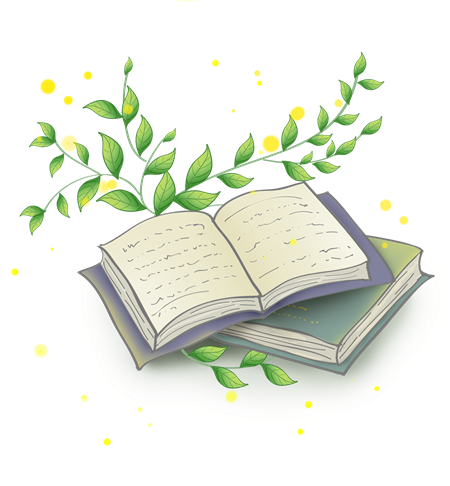 [Speaker Notes: Giáo án của Hạnh Nguyễn (0975152531): https://www.facebook.com/HankNguyenn]
Bước 2: Thực hiện nhiệm vụ: 
- Các nhóm tiến hành thảo luận, hoàn thành sản phẩm học tập ra (các) phiếu học tập của nhóm.
- GV quan sát, giúp đỡ (nếu cần).
Bước 3: Báo cáo, thảo luận: HS trả lời câu hỏi của GV 
- HS trả lời cá nhân câu hỏi 1.
- Các nhóm cử đại diện báo cáo sản phẩm đã thảo luận các câu hỏi 2, 3, 4, 5.
- Các HS hoặc các nhóm khác nhận xét, bổ sung.
Bước 4: Đánh giá, kết luận
GV nhận xét sản phẩm học tập của các nhóm.
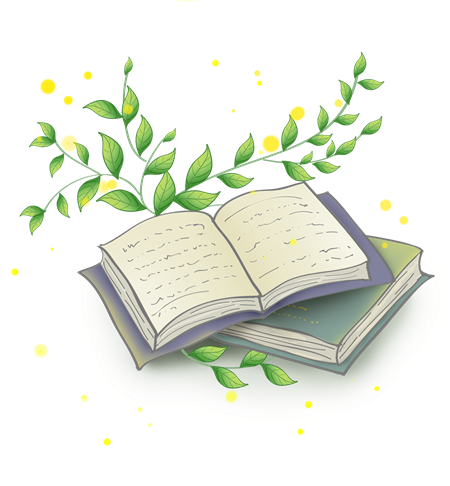 [Speaker Notes: Giáo án của Hạnh Nguyễn (0975152531): https://www.facebook.com/HankNguyenn]
DỰ KIẾN SẢN PHẨM HỌC TẬP
Câu 1 (SGK/tr 130): Lập bảng so sánh những thể loại và kiểu văn bản đọc hiểu giữa hai sách Ngữ văn 12, tập một và tập hai.
GỢI Ý
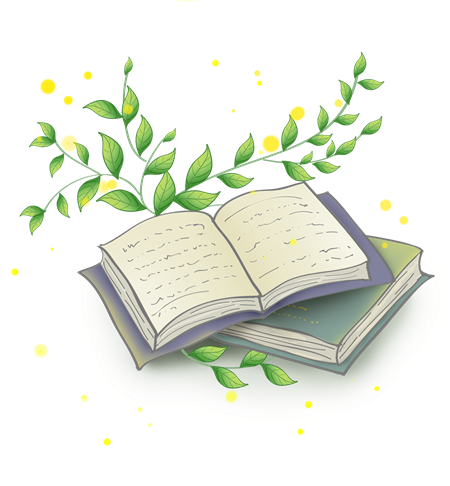 [Speaker Notes: Giáo án của Hạnh Nguyễn (0975152531): https://www.facebook.com/HankNguyenn]
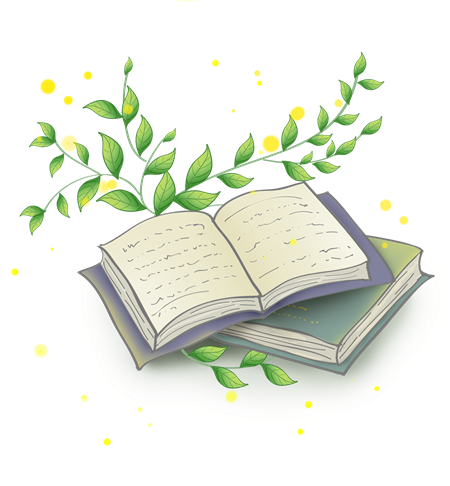 [Speaker Notes: Giáo án của Hạnh Nguyễn (0975152531): https://www.facebook.com/HankNguyenn]
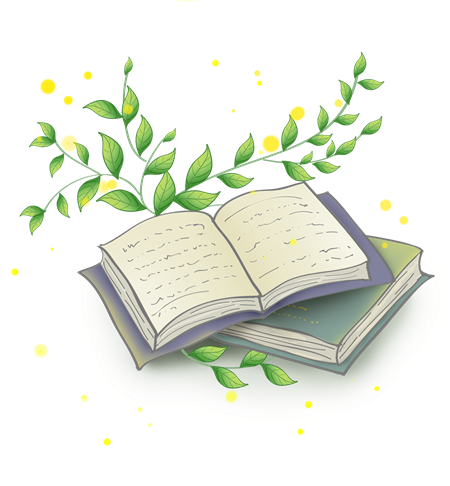 [Speaker Notes: Giáo án của Hạnh Nguyễn (0975152531): https://www.facebook.com/HankNguyenn]
Câu 2. Cấu trúc và các nội dung chính của Bài 6 khác gì với các bài khác trong sách Ngữ văn 12, tập hai?

GỢI Ý
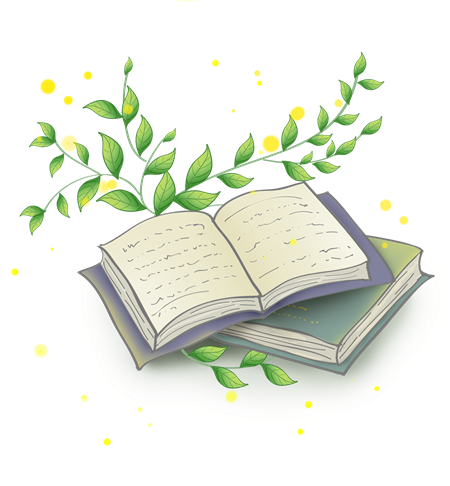 [Speaker Notes: Giáo án của Hạnh Nguyễn (0975152531): https://www.facebook.com/HankNguyenn]
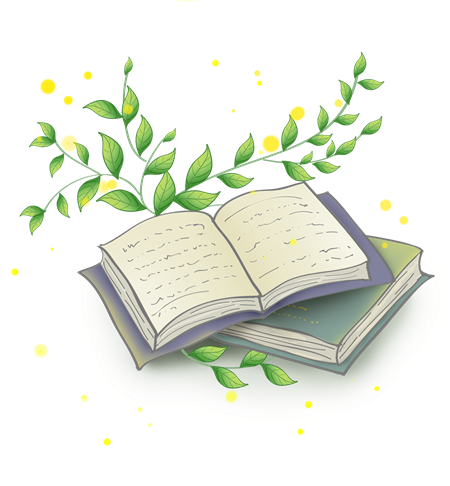 [Speaker Notes: Giáo án của Hạnh Nguyễn (0975152531): https://www.facebook.com/HankNguyenn]
Câu 3. Chỉ ra và làm sáng tỏ một số đặc điểm của tiểu thuyết hiện đại, phong cách hiện thực và phong cách hiện đại qua các đoạn trích tiểu thuyết trong Bài 7.
GỢI Ý
- Bài 7. Tiểu thuyết hiện đại: đọc hiểu một số văn bản trích từ tiểu thuyết hiện đai như:
+ Hạnh phúc của một tang gia (trích Số đỏ, Vũ Trọng Phụng)
+ Ánh sáng cứu rỗi (trích Nỗi buồn chiến tranh, Bảo Ninh)
+ Đêm trăng và cây sồi (trích Chiến tranh và hòa bình, Lép Tôn-xtôi)
+ Con người không thể bị đánh bại (trích Ông già và biển cả, Hê-min-uê)
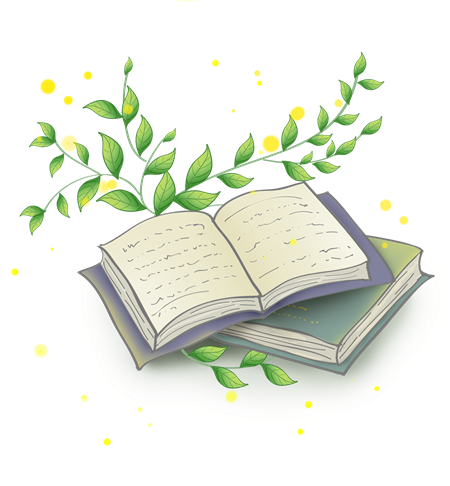 [Speaker Notes: Giáo án của Hạnh Nguyễn (0975152531): https://www.facebook.com/HankNguyenn]
- Tiểu thuyết hiện đại là tiểu thuyết được sáng tác bởi các nhà văn không chấp nhận các khuôn mẫu của tiểu thuyết truyền thống, muốn cách tân, thể nghiệm những hình thức, kĩ thuật mới.
+ Nội dung của tiểu thuyết hiện đại: phản ánh và góp phần giải quyết những vấn đề phức tạp, thời sự, cấp thiết của thời đại.
+ Ví dụ: “Hạnh phúc của một tang gia”, tác phẩm đã xây dựng bức tranh hiện thực về xã hội chạy theo lối sống Văn minh Âu hóa, vạch trần bản chất xã hội tư sản thành thị bấy giờ.
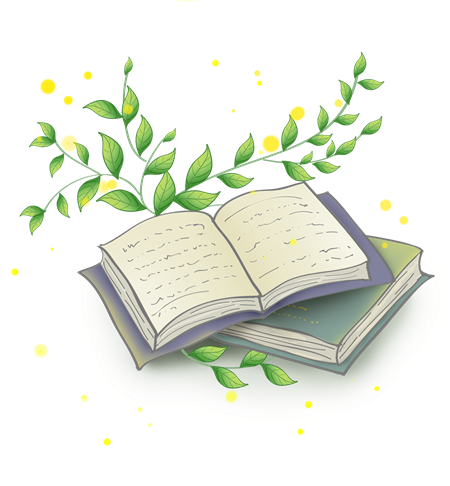 [Speaker Notes: Giáo án của Hạnh Nguyễn (0975152531): https://www.facebook.com/HankNguyenn]
- Phong cách hiện thực trong văn học lấy việc miêu tả, tái hiện đời sống chính xác như nó vốn có làm nguyên tắc thẩm mĩ cơ bản. 
+ Các nhà văn có phong cách hiện thực thường đưa vào tác phẩm những chi tiết, sự việc thường ngày; khám phá diễn biến tâm lí khách quan của nhân vật trong mối liên hệ chặt chẽ với hoàn cảnh xã hội.
+ Ví dụ: Trong “Ánh sáng cứu rỗi”, tác giả miêu tả toán lính Mỹ một cách tỉ mỉ, chi tiết và cụ thể: “tên lính da đen mặc áo giáp, đầu đội sắt bọc lưới, chân dận bốt đờ xô, tay nắm đầu sợi dây da.”;…
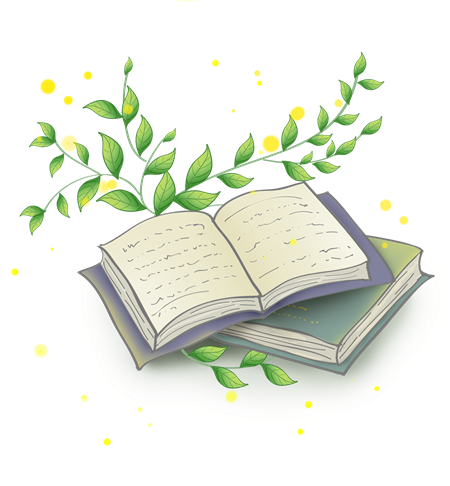 [Speaker Notes: Giáo án của Hạnh Nguyễn (0975152531): https://www.facebook.com/HankNguyenn]
- Phong cách hiện đại:
+ Các nhà văn có phong cách hiện đại ưa thích thử nghiệm các kĩ thuật văn học mới lạ như dùng nhiều điểm nhìn trần thuật, thay đổi linh hoạt về giọng điệu, xóa nhòa ranh giới thể loại, kết cấu phi tuyến tính,… nhằm phản ánh cuộc sống hiện tại với  với nguyên tắc lấy việc phá vỡ các giới hạn và khuôn mẫu, dùng nhiều điểm nhìn trần thuật, kết cấu phi tuyến tính,… nhằm phản ánh cuộc sống hiện tại và cách tân, đổi mới văn học.
+ Ví dụ: Trong “Ánh sáng cứu rỗi”, đó là sự thay đổi của thời gian, tạo nên kết cấu phi tuyến tính. Kiên trở về quá khứ, dòng hồi tưởng trỗi dậy, những cảm xúc kinh hoàng giờ chỉ có nỗi buồn mênh mang.
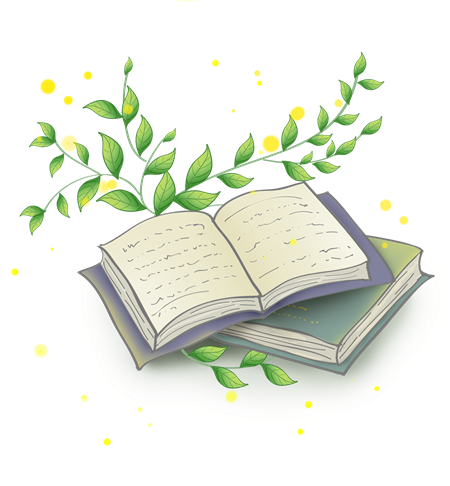 [Speaker Notes: Giáo án của Hạnh Nguyễn (0975152531): https://www.facebook.com/HankNguyenn]
Câu 4. Các văn bản thơ trong Bài 8 có đặc điểm nào chung về hình thức? Nêu một số lưu ý về cách đọc các văn bản ấy.
GỢI Ý
- Các bài thơ trong Bài 8: Đàn ghi ta của Lor-ca (Thanh Thảo), Bài thơ của một người yêu nước mình (Trần Vàng Sao), Thời gian (Nam Cao), Tháng Tư (Nguyễn Linh Khiếu).
- Đặc điểm chung về hình thức:
+ Đều là thể thơ tự do: Các dòng thơ dài ngắn khác nhau.
+ Bài thơ không có dấu câu cuối các dòng thơ (trừ dòng cuối cùng).
+ Đều có những hình ảnh mang yếu tố tượng trưng, siêu thực.
- Một số lưu ý về cách đọc văn bản thơ:
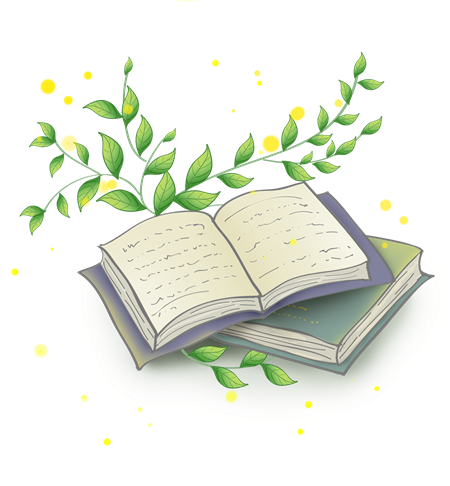 [Speaker Notes: Giáo án của Hạnh Nguyễn (0975152531): https://www.facebook.com/HankNguyenn]
- Một số lưu ý về cách đọc văn bản thơ:
+ Đọc và xác định bố cục - mạch cảm xúc. 
+ Đọc hiểu hình tượng nghệ thuật. 
+ Đọc hiểu những hình ảnh mang nghĩa biểu tượng; xác định những yếu tố tượng trưng, siêu thực và tác dụng của nó.
+ Đánh giá giá trị của bài thơ.
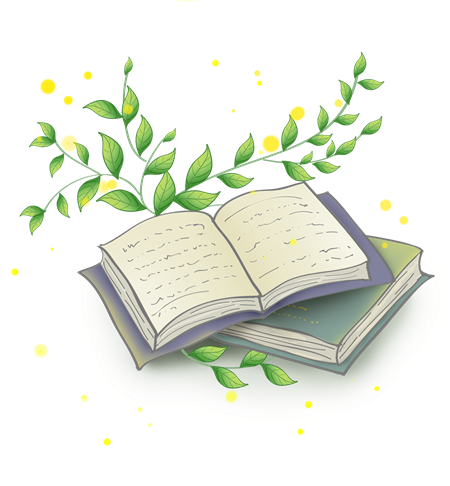 [Speaker Notes: Giáo án của Hạnh Nguyễn (0975152531): https://www.facebook.com/HankNguyenn]
Câu 5. Tác dụng của phần Tổng kết lịch sử văn học được nêu trong Bài 10. Phân tích yêu cầu của việc học nội dung này.
GỢI Ý
- Tác dụng: Giúp HS:
+ Biết hệ thống hoá lại lịch sử văn học để có cái nhìn khái quát về nền văn học dân tộc.
+ Biết sắp xếp các tác giả, tác phẩm văn học vào mỗi giai đoạn, thời kì,…
+ Biết đặt tác phẩm trong bối cảnh sáng tác và bối cảnh hiện tại để phân tích, đánh giá tác phẩm.
+ Vận dụng được kiến thức về lịch sử văn học và kĩ năng tra cứu để sắp xếp một số tác phẩm, tác giả lớn theo tiến trình lịch sử văn học.
+ Trân trọng, giữ gìn và phát huy những giá trị của văn học Việt Nam
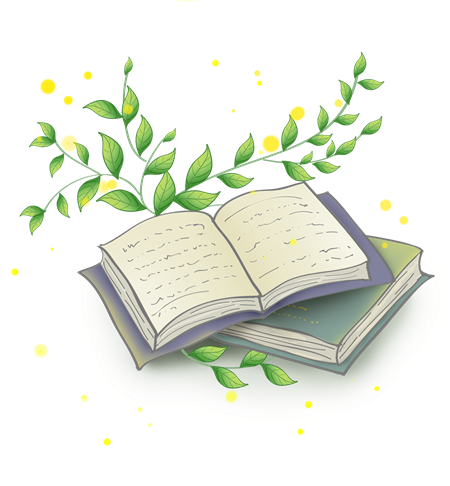 [Speaker Notes: Giáo án của Hạnh Nguyễn (0975152531): https://www.facebook.com/HankNguyenn]
2.2. Ôn tập kiến thức viết, nói và nghe
Bước 1: Chuyển giao nhiệm vụ (GV)
GV chia lớp thành 04 nhóm: Thảo luận nhóm các nội dung ôn tập:
- Nhóm 1, 2: Câu hỏi 6 – nội dung viết
- Nhóm 3,4: Câu hỏi 7 – nội dung nói và nghe
Bước 2: Thực hiện nhiệm vụ: 
- Các nhóm tiến hành thảo luận, hoàn thành sản phẩm học tập ra (các) phiếu học tập của nhóm trong thời gian 5 phút.
- GV quan sát, giúp đỡ (nếu cần).
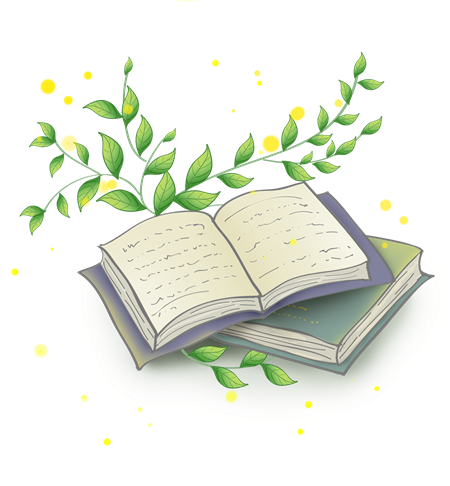 [Speaker Notes: Giáo án của Hạnh Nguyễn (0975152531): https://www.facebook.com/HankNguyenn]
Bước 3: Báo cáo, thảo luận: HS trả lời câu hỏi của GV 
- Các nhóm cử đại diện báo cáo sản phẩm đã thảo luận.
- Các HS hoặc các nhóm khác nhận xét, bổ sung.
Bước 4: Đánh giá, kết luận
GV nhận xét sản phẩm học tập của các nhóm và chuẩn kiến thức.
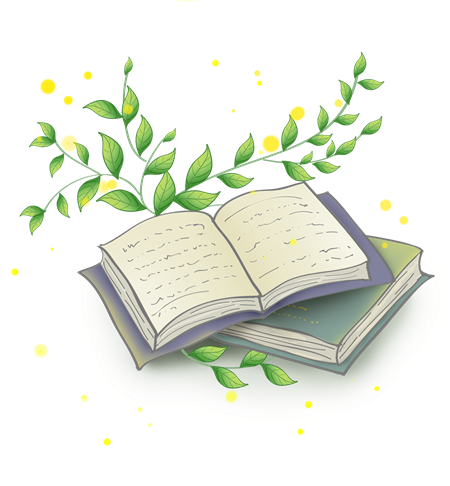 [Speaker Notes: Giáo án của Hạnh Nguyễn (0975152531): https://www.facebook.com/HankNguyenn]
VIẾT
Câu 6: Yêu cầu về hình thức viết của các bài 6, 7, 8 và 9 trong sách Ngữ văn 12, tập hai có gì giống và khác nhau?
GỢI Ý
- Các bài viết đã học
+ Bài 6: Viết bài nghị luận về quan niệm yêu nước của tuổi trẻ.
+ Bài 7: Viết thư trao đổi công việc hoặc một vấn đề đáng quan tâm.
+ Bài 8: Viết bài nghị luận so sánh, đánh giá tác phẩm thơ.
+ Bài 9: Viết bài phát biểu trong lễ phát động một phong trào hoặc một hoạt động xã hội.
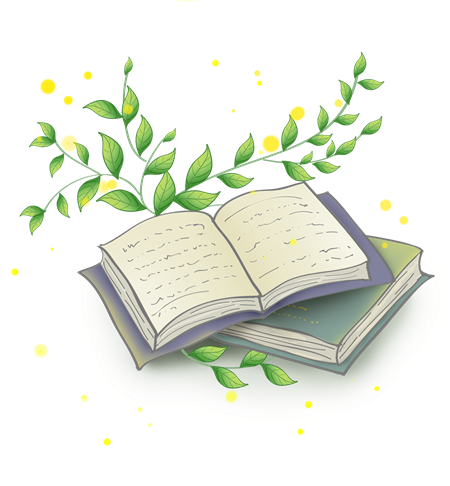 [Speaker Notes: Giáo án của Hạnh Nguyễn (0975152531): https://www.facebook.com/HankNguyenn]
- Điểm giống và điểm khác:
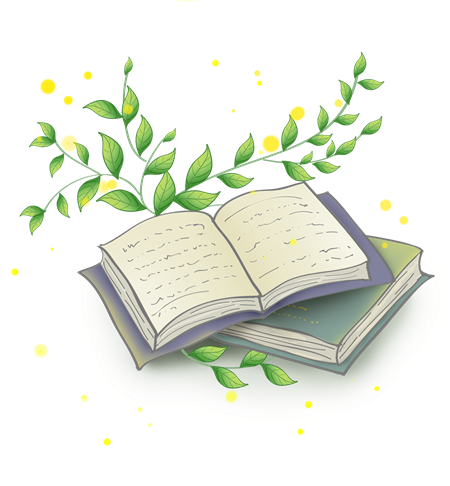 [Speaker Notes: Giáo án của Hạnh Nguyễn (0975152531): https://www.facebook.com/HankNguyenn]
- Điểm giống và điểm khác:
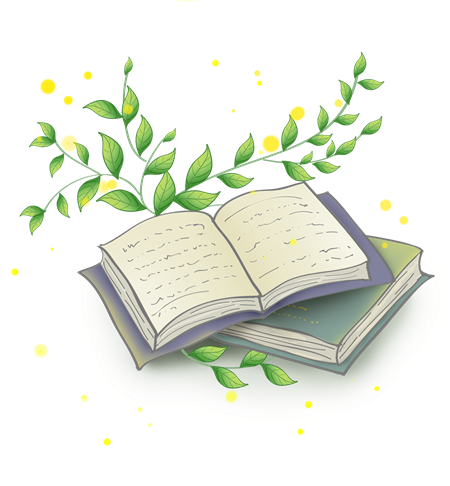 [Speaker Notes: Giáo án của Hạnh Nguyễn (0975152531): https://www.facebook.com/HankNguyenn]
Câu 4. Các văn bản thơ trong Bài 8 có đặc điểm nào chung về hình thức? Nêu một số lưu ý về cách đọc các văn bản ấy.
GỢI Ý
- Các bài thơ trong Bài 8: Đàn ghi ta của Lor-ca (Thanh Thảo), Bài thơ của một người yêu nước mình (Trần Vàng Sao), Thời gian (Nam Cao), Tháng Tư (Nguyễn Linh Khiếu).
- Đặc điểm chung về hình thức:
+ Đều là thể thơ tự do: Các dòng thơ dài ngắn khác nhau.
+ Bài thơ không có dấu câu cuối các dòng thơ (trừ dòng cuối cùng).
+ Đều có những hình ảnh mang yếu tố tượng trưng, siêu thực.
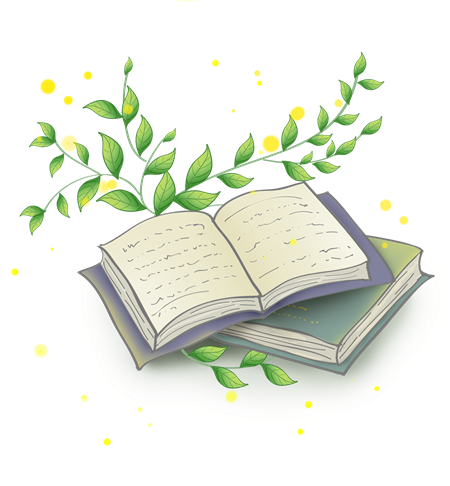 [Speaker Notes: Giáo án của Hạnh Nguyễn (0975152531): https://www.facebook.com/HankNguyenn]
- Một số lưu ý về cách đọc văn bản thơ:
+ Đọc và xác định bố cục - mạch cảm xúc. 
+ Đọc hiểu hình tượng nghệ thuật. 
+ Đọc hiểu những hình ảnh mang nghĩa biểu tượng; xác định những yếu tố tượng trưng, siêu thực và tác dụng của nó.
+ Đánh giá giá trị của bài thơ.
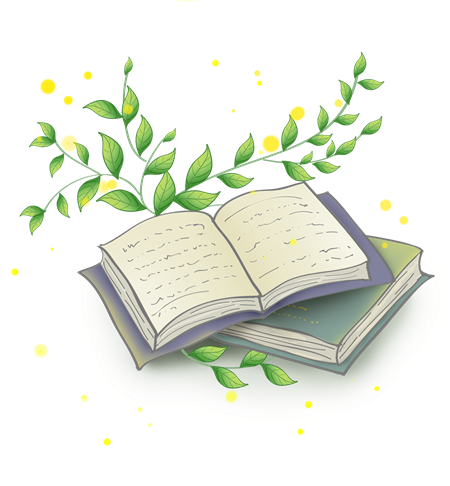 [Speaker Notes: Giáo án của Hạnh Nguyễn (0975152531): https://www.facebook.com/HankNguyenn]
NÓI VÀ NGHE
Câu 7: Các nội dung chính được rèn luyện trong phần Nói và nghe ở sách Ngữ văn 12, tập hai là gì? Xác định kĩ năng trọng tâm trong phần nói và nghe của mỗi bài học.
GỢI Ý
- Các bài nói và nghe:
+ Bài 6: Nghe thuyết trình một vấn đề xã hội
+ Bài 7: Tranh luận về một vấn đề có những ý kiến trái ngược nhau
+ Bài 8: Trình bày về so sánh, đánh giá hai tác phẩm thơ
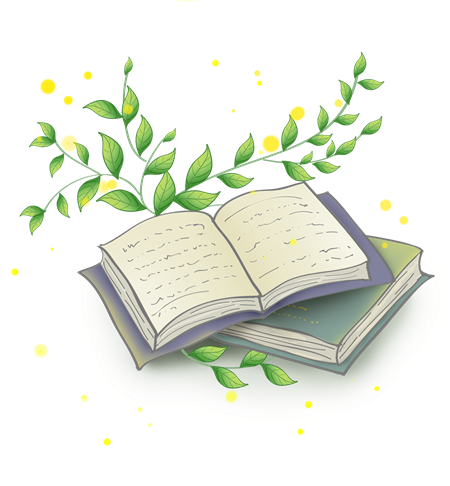 [Speaker Notes: Giáo án của Hạnh Nguyễn (0975152531): https://www.facebook.com/HankNguyenn]
NÓI VÀ NGHE
+ Bài 9: Tranh luận về một vấn đề có những ý kiến trái ngược nhau
- Các nội dung chính được rèn luyện trong phần Nói và nghe
+ Rèn luyện nội dung, cách thức và thái độ, tình cảm khi nói, khi nghe
+ Thực hành quy trình: chuẩn bị, tìm ý và lập dàn ý, nói và nghe, kiểm tra và chỉnh sửa
- Kĩ năng trọng tâm trong phần nói và nghe của mỗi bài học:
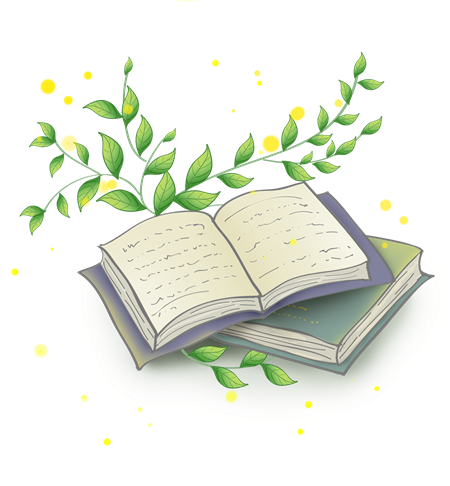 [Speaker Notes: Giáo án của Hạnh Nguyễn (0975152531): https://www.facebook.com/HankNguyenn]
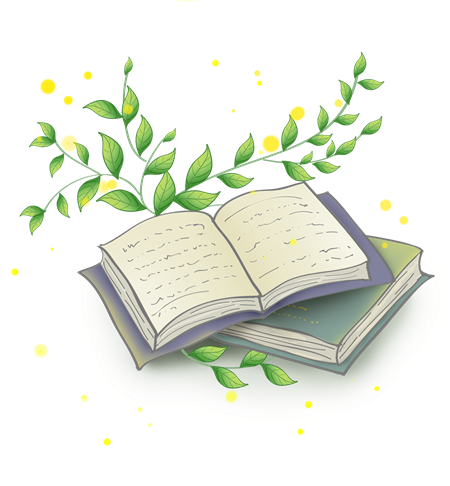 [Speaker Notes: Giáo án của Hạnh Nguyễn (0975152531): https://www.facebook.com/HankNguyenn]
2.3. Hoạt động 2.3. Ôn tập kiến thức Tiếng Việt
Bước 1: Chuyển giao nhiệm vụ (GV)
HS thảo luận cặp đôi các yêu cầu của câu hỏi 8,9 (SGK/Tr 131)
Bước 2: Thực hiện nhiệm vụ: 
- Tiến hành thảo luận theo cặp đôi trong thời gian 5 phút.
- GV quan sát, giúp đỡ (nếu cần).
Bước 3: Báo cáo, thảo luận: HS trả lời câu hỏi của GV 
- GV gọi đại diện một số cặp đôi báo cáo sản phẩm đã thảo luận.
- Các HS hoặc các nhóm khác nhận xét, bổ sung.
Bước 4: Đánh giá, kết luận
GV nhận xét sản phẩm học tập của các nhóm và chuẩn kiến thức.
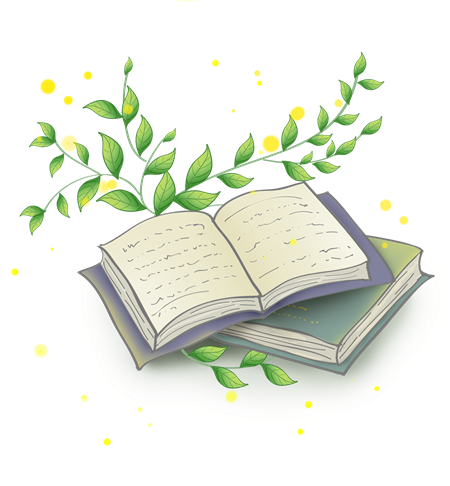 [Speaker Notes: Giáo án của Hạnh Nguyễn (0975152531): https://www.facebook.com/HankNguyenn]
TIẾNG VIỆT
Câu 8: Phân tích tác dụng của một trong các yếu tố: ngữ âm, từ vựng, các biện pháp tu từ, các kiểu câu,... trong một văn bản văn học tự chọn.
GỢI Ý
* HS lựa chọn một văn bản, ví dụ: “Tuyên ngôn Độc lập” của Hồ Chí Minh.
* Lựa chọn phân tích một trong các yếu tố: ngữ âm, từ vựng, các biện pháp tu từ, các kiểu câu,..., ví dụ: biện pháp tu từ.
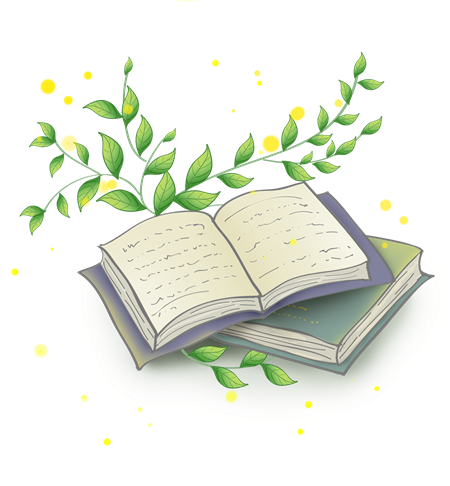 [Speaker Notes: Giáo án của Hạnh Nguyễn (0975152531): https://www.facebook.com/HankNguyenn]
- Văn bản sử dụng các biện pháp tu từ:
+ Phép điệp: điệp từ “chúng”, điệp cấu trúc “chúng…”
+ Biện pháp tu từ so sánh: “lập nhà tù nhiều hơn trường học”.
+ Biện pháp ẩn dụ: “chúng tắm các cuộc khởi nghĩa của ta trong những bể máu”.
+ Biện pháp liệt kê: Liệt kê những hành động tàn bạo của quân xâm lược đối với nhân dân ta; những việc đã làm được của quân và dân ta.
+ Biện pháp đối lập: phần 1 và phần 2: cơ sở pháp lí và cơ sở thực tiễn (về phía thực dân Pháp) thông qua từ “thế mà”.
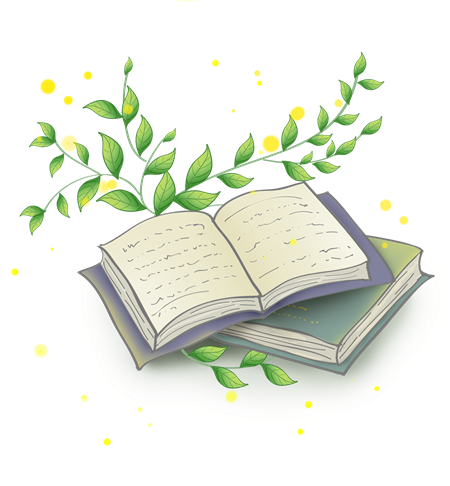 [Speaker Notes: Giáo án của Hạnh Nguyễn (0975152531): https://www.facebook.com/HankNguyenn]
- Tác dụng:
+ Làm nổi bật tội ác của thực dân Pháp ở các phương diện kinh tế, chính trị; lột tấy bộ mặt xảo trá của thực dân Pháp trước dư luận quốc tế.
+ Thể hiện thái độ lên án, tố cáo trước những tội ác thực dân Pháp; đau xót trước cảnh sống lầm than của nhân dân.
+ Làm cho văn bản có giọng điệu vừa đanh thép, vừa chua xót; giàu hình ảnh, sinh động; được lên kết chặt chẽ.
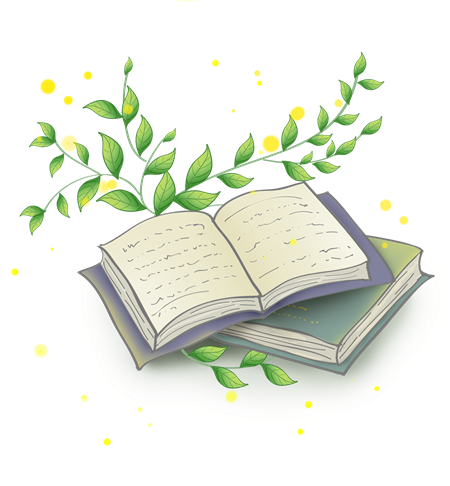 [Speaker Notes: Giáo án của Hạnh Nguyễn (0975152531): https://www.facebook.com/HankNguyenn]
Câu 9: Nội dung tổng kết tiếng Việt và tổng kết phương pháp đọc, viết, nói, nghe ở Bài 10 có tác dụng gì?
GỢI Ý
- Tác dụng:
+ Hệ thống hoá kiến thức về tiếng Việt đã học ở Trung học phổ thông.
+ Nhắc lại các nội dung chính được rèn luyện trong phần đọc, viết, nói, nghe, giúp ôn lại kiến thức và biết cách vận dụng các kĩ năng đọc hiểu, viết, nói – nghe vào học tập, sinh hoạt hằng ngày.
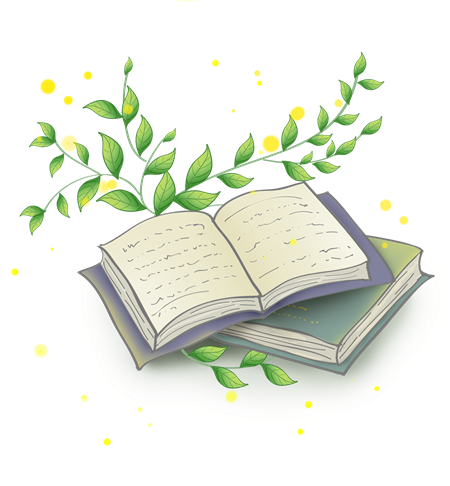 [Speaker Notes: Giáo án của Hạnh Nguyễn (0975152531): https://www.facebook.com/HankNguyenn]
3. HOẠT ĐỘNG 3: THỰC HÀNH ĐÁNH GIÁ
Bước 1:  Chuyển giao nhiệm vụ: 
- GV cho HS đọc kĩ phần ĐỊNH HƯỚNG ĐÁNH GIÁ (SGK) để nắm được các yêu cầu về nội dung và hình thức đánh giá.
- GV cho HS thực hành làm bài kiểm tra cuối học kì II; hoặc đề chung của tổ (trường), hoặc Sở GD-ĐT nhưng theo định hướng Đánh giá trong SGK, hoặc đề phần Tự đánh giá cuối Học kì II (SGK/ tr131).
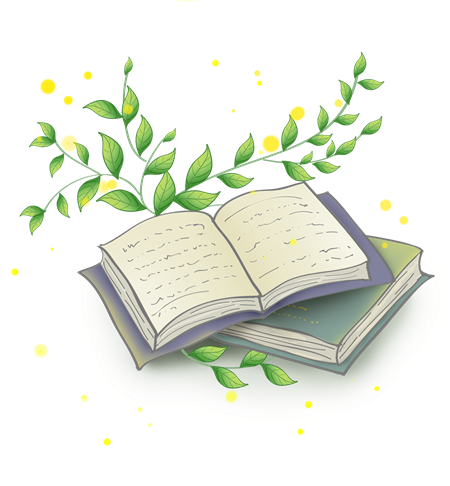 [Speaker Notes: Giáo án của Hạnh Nguyễn (0975152531): https://www.facebook.com/HankNguyenn]
Bước 2, 3: Thực hiện nhiệm vụ: HS làm bài tự đánh giá.
HS làm bài ở phần Tự đánh giá cuối Học kì II (SGK/ tr131).
Bước 4: Kết luận, nhận định
ĐÁP ÁN PHẦN TỰ ĐÁNH GIÁ CUỐI HỌC KÌ II
I. ĐỌC HIỂU
Câu hỏi 1: Yếu tố nào thể hiện rõ nhất tính chất nghị luận của đoạn trích?
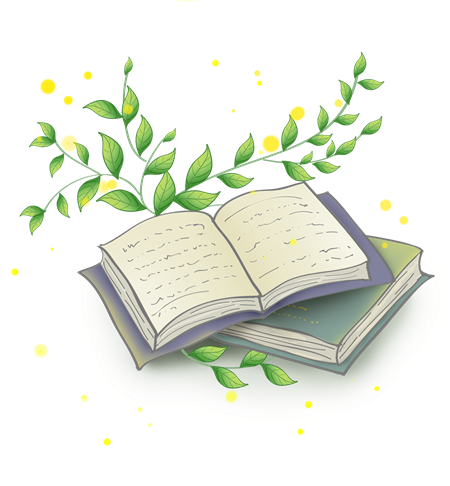 [Speaker Notes: Giáo án của Hạnh Nguyễn (0975152531): https://www.facebook.com/HankNguyenn]
GỢI Ý
- Nội dung: Nêu lên ý kiến của người viết về bài thơ Tây Tiến, phân tích làm rõ ý kiến đó.
- Mục đích: Thuyết phục người đọc về những giá trị độc đáo, khác biệt của bài thơ Tây Tiến
- Cách lập luận: Trình bày và triển khai luận điểm cụ thể, sau đó dùng những lí lẽ và dẫn chứng kết hợp với các thao tác phân tích, so sánh, đối chiếu để làm sáng tỏ luận điểm nêu trên.
-
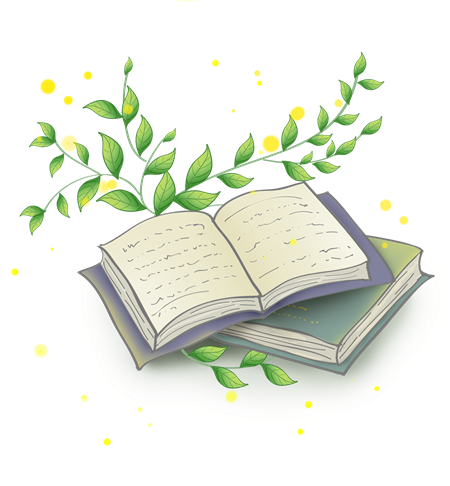 [Speaker Notes: Giáo án của Hạnh Nguyễn (0975152531): https://www.facebook.com/HankNguyenn]
GỢI Ý
- Ngôn ngữ: Sử dụng các từ, các câu khẳng định, phủ định nhằm tạo cho bài văn một âm hưởng, giọng điệu mạnh mẽ “tên gọi ấy của bài thơ đã gợi lên âm hưởng quân hành”, “đây không phải là một con đường khái quát, con đường biểu tượng như trong Xếp bút nghiên”,….
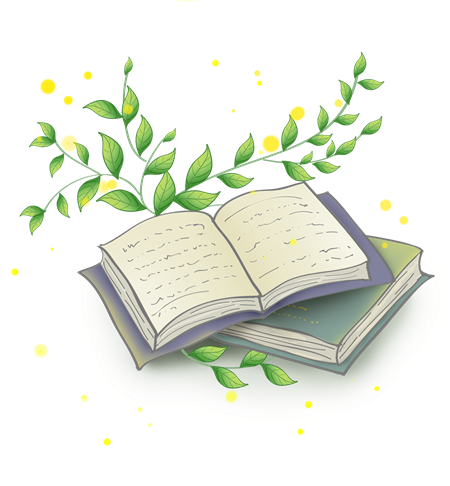 [Speaker Notes: Giáo án của Hạnh Nguyễn (0975152531): https://www.facebook.com/HankNguyenn]
Câu hỏi 2: Người viết chú ý phân tích làm sáng tỏ những yếu tố nào của bài thơ trong đoạn trích trên?
GỢI Ý
- Người viết chú ý phân tích làm sáng tỏ những yếu tố:
+ Nhan đề - “tên gọi ấy của bài thơ đã gợi lên âm hưởng quân hành”
+ Thể thơ thất ngôn.
+ Hình ảnh thơ: thiên nhiên nơi đoàn quân Tây tiến từng hoạt động và hình ảnh con đường.
+ Các địa danh đặc biệt, xuất hiện trong bài thơ.
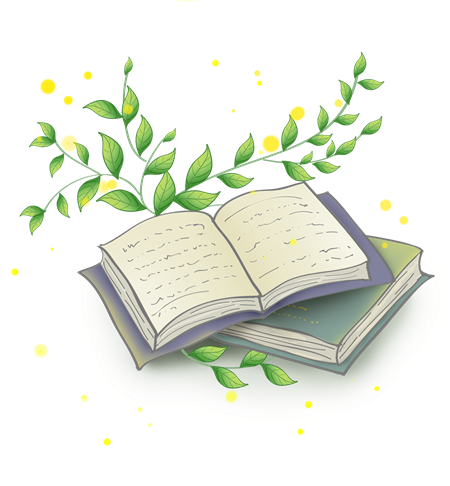 [Speaker Notes: Giáo án của Hạnh Nguyễn (0975152531): https://www.facebook.com/HankNguyenn]
Câu hỏi 3: Em hiểu “độc hành” là gì? Vì sao tác giả cho rằng “Bởi thế, có lẽ nên gọi Tây Tiến là một khúc độc hành."?
GỢI Ý
- Độc hành là từ Hán Việt, có nghĩa là đi bộ một mình.
- Tác giả cho rằng “Bởi thế, có lẽ nên gọi Tây Tiến là một khúc độc hành." Vì: “Cả đoàn quân Tây Tiến đã đi xa, một mình nhà thơ ngược lại con đường – trong kí ức”. Một mình đi nên gọi là độc hành.
- Trong bài thơ, con sông Mã đã đồng hành cùng người lính Tây Tiến trên mọi nẻo đường nhưng khi người lính trở về với đất mẹ, sông Mã chỉ còn lại một mình đơn độc, gầm lên khúc độc hành tiếc thương cho sự hi sinh của những người lính.
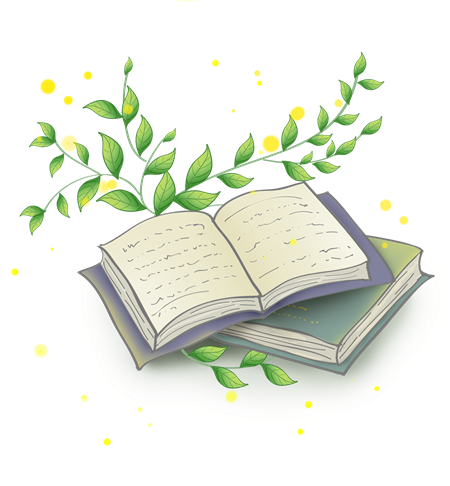 [Speaker Notes: Giáo án của Hạnh Nguyễn (0975152531): https://www.facebook.com/HankNguyenn]
Câu hỏi 4: Việc so sánh bài Tây Tiến với Tiến quân ca và một số tác phẩm khác trong đoạn trích trên có tác dụng gì?
GỢI Ý
* Điểm giống, điểm khác:
- Điểm giống của Tây Tiến và Tiến quân ca, Nam tiến: cùng mang âm hưởng khúc quân hành,cùng làm nổi lên hình tượng “con đường”; điểm của Tây Tiến Thăng Long thành hoài cổ, Nguyệt cầm, Tổng biệt hành: cùng viết bằng thể thơ thất ngôn.
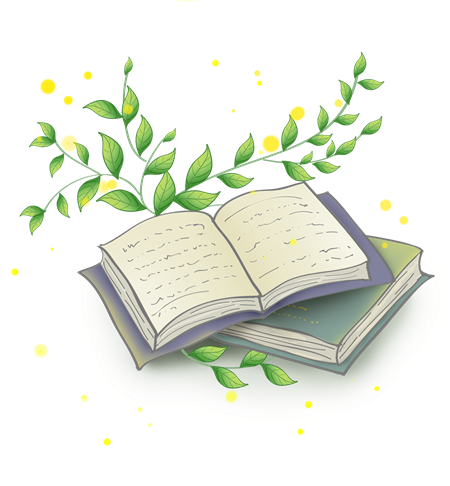 [Speaker Notes: Giáo án của Hạnh Nguyễn (0975152531): https://www.facebook.com/HankNguyenn]
- Điểm khác 
+ Với Thăng Long thành hoài cổ, Nguyệt cầm, Tổng biệt hành là Âm hưởng khúc quân hành trấm bổng chứ không buồn bã.
+ Với Tiến quân ca, Xếp bút nghiêng ở hình ảnh con đường: Con đường trong Tây Tiến được kết bằng những địa danh chứ không phải hình ảnh con đường biểu tượng
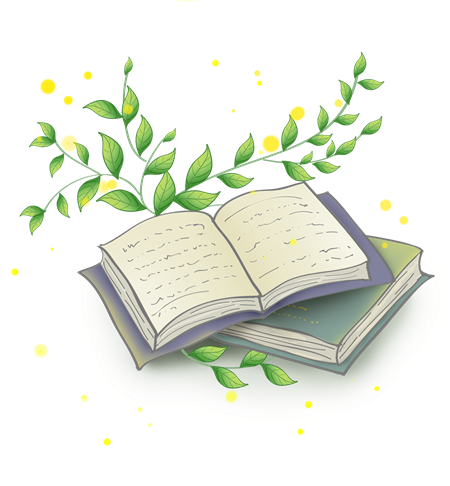 [Speaker Notes: Giáo án của Hạnh Nguyễn (0975152531): https://www.facebook.com/HankNguyenn]
* Tác dụng: 
- Làm nổi bật mối liên hệ của bài thơ Tây Tiến với các sáng tác cùng thời và sự độc đáo, sáng tạo riêng của Tây Tiến.
- Tăng tính hấp dẫn, thuyết phục cho lập luận.
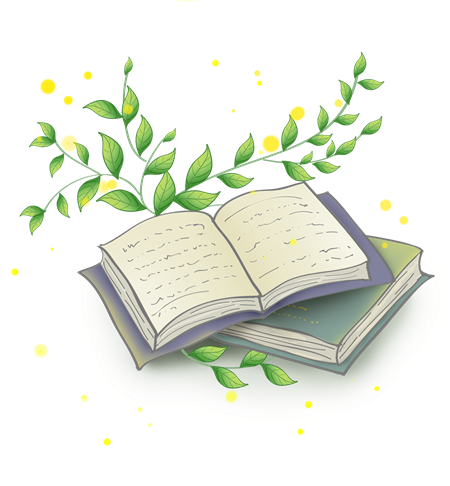 [Speaker Notes: Giáo án của Hạnh Nguyễn (0975152531): https://www.facebook.com/HankNguyenn]
Câu hỏi 5: Nhận xét về cách phân tích thơ của tác giả từ đoạn trích trên.
GỢI Ý
- Cách phân tích thơ của tác:
+ Phân tích những yếu tố đặc sắc, nổi bật của bài thơ như: nhan đề, thể thơ, hình ảnh thơ,…
+ Sử dụng kết hợp cùng thao tác so sánh với các tác phẩm khác để thấy được sự độc đáo và sáng tạo của nhà thơ.
+ Đưa ra những luận điểm rõ ràng và hệ thống lí lẽ, dẫn chứng cụ thể.
- Nhận xét: Cách phân tích thơ của tác giả vô cùng chặt chẽ và sâu sắc; bám sát vào đặc trưng của thơ (âm hưởng, ngôn ngữ, hình ảnh,...)
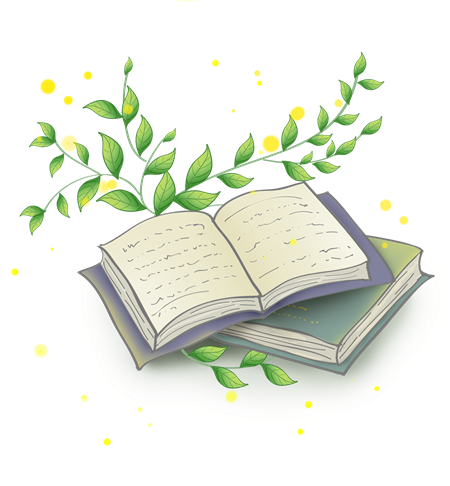 [Speaker Notes: Giáo án của Hạnh Nguyễn (0975152531): https://www.facebook.com/HankNguyenn]
II. VIẾT
Câu 1: Viết một đoạn văn (khoảng 200 chữ) nêu lên suy nghĩ em về vấn đề: Tuổi trẻ và những khó khăn, thách thức. 
GỢI Ý
* Mở đoạn: Giới thiệu vấn đề cần nghị luận: Ý nghĩa của những khó khăn thách thức với người trẻ
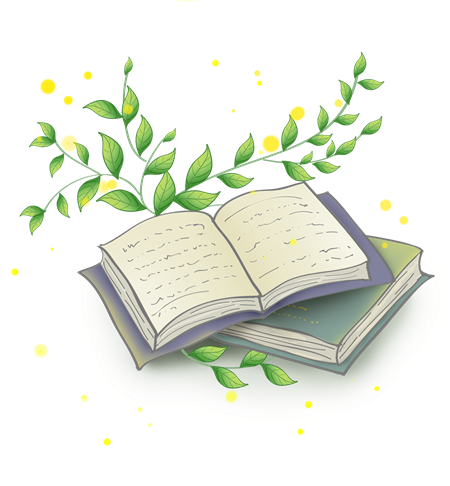 [Speaker Notes: Giáo án của Hạnh Nguyễn (0975152531): https://www.facebook.com/HankNguyenn]
* Thân đoạn
- Khó khăn, thách thức có ý nghĩa quan trọng với mỗi người trẻ.
+ Khó khăn thách thức là điều kiện, cơ hội để tuổi trẻ hoàn thiện các kỹ năng và phát triển, trưởng thành.
+ Vượt qua khó khăn, thách thức là thước đo để khẳng định năng lực, bản lĩnh của tuổi trẻ.
+ Khó khăn, thách thức đem lại sự trải nghiệm phong phú, giảm bớt sự buồn tẻ, đơn điệu trong cuộc sống.
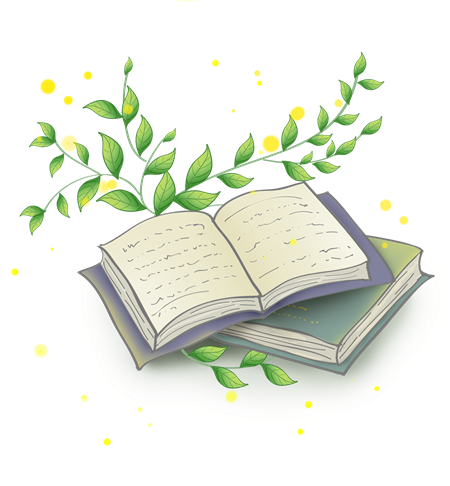 [Speaker Notes: Giáo án của Hạnh Nguyễn (0975152531): https://www.facebook.com/HankNguyenn]
- Mở rộng vấn đề trao đổi với những quan niệm và quan điểm trái chiều hoặc ý kiến khác để có cái nhìn toàn diện.
+ Khó khăn, thử thách là điều không thể thiếu trong hành trình của mỗi con người. Tuy nhiên, nhiều người trẻ khi gặp khó khăn, thử thách lại buông xuôi, bỏ cuộc hoặc có những phản ứng tiêu cực.
+ Ngược lại, có những bạn trẻ lại liều mình khi gặp nhiều khó khăn, thử thách, trong khi nếu suy nghĩ kĩ  sẽ tìm ra những con đường dễ dàng hơn.
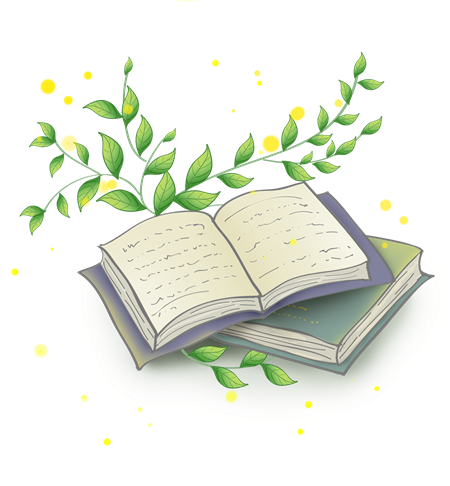 [Speaker Notes: Giáo án của Hạnh Nguyễn (0975152531): https://www.facebook.com/HankNguyenn]
- Khẳng định lại quan điểm cá nhân đã trình bày và rút ra bài học cho bản thân: Mỗi người trẻ cần nhận thức được khó khăn, thử thách là điều mà bản thân cần vượt qua trong hành trình cuộc đời; dũng cảm đối mặt, tìm ra biện pháp phù hợp để vượt qua những khó khăn, thử thách đó. Quá trình vượt qua khó khăn, thử thách phần lớn phải dựa vào nội lực của bản thân song cũng có thể nhờ sự giúp đỡ của gia đình, bạn bè,…
* Kết đoạn: Khẳng định lại vấn đề
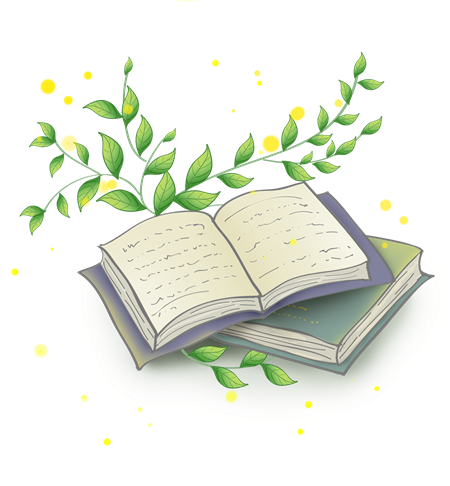 [Speaker Notes: Giáo án của Hạnh Nguyễn (0975152531): https://www.facebook.com/HankNguyenn]
Câu 2. “Sự sáng tạo ngôn từ, hình ảnh, cấu tứ, biện pháp nghệ thuật được xem là những biểu hiện rõ rệt nhất về tính hiện đại của thơ". Em có suy nghĩ gì về ý kiến trên.
GỢI Ý
* Mở bài: Giới thiệu vấn đề: các yếu tố hình thức là một biểu hiện rất rõ về tính hiện đại trong thơ.
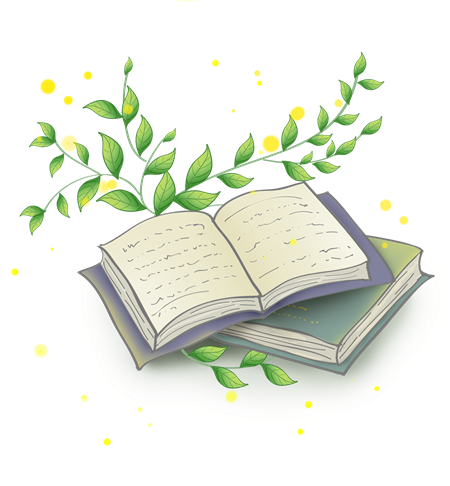 [Speaker Notes: Giáo án của Hạnh Nguyễn (0975152531): https://www.facebook.com/HankNguyenn]
* Thân bài:
- Hình thức của thơ gồm các yếu tố: Ngôn từ, hình ảnh, cấu tứ, biện pháp nghệ thuật (trong đó có các biện pháp tu từ)
- Các yếu tố hình thức nêu trên là lại là biểu hiện rõ rệt nhất về tính hiện đại của thơ vì:
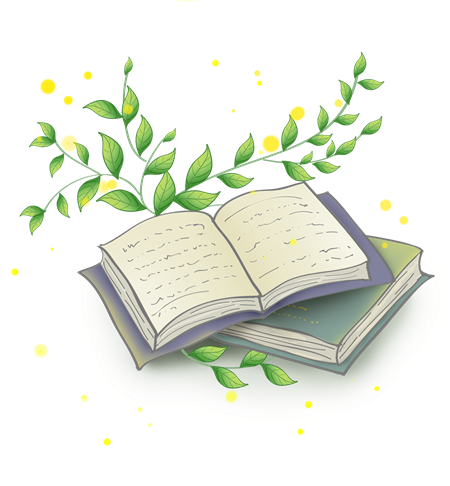 [Speaker Notes: Giáo án của Hạnh Nguyễn (0975152531): https://www.facebook.com/HankNguyenn]
+ Sự sáng tạo ngôn từ là phản ánh sự linh hoạt và đổi mới trong cách diễn đạt của nhà thơ. Thay vì bị ràng buộc bởi các quy tắc cổ điển, những nhà thơ hiện đại thường sử dụng ngôn ngữ một cách sáng tạo, táo bạo để truyền tải cảm xúc, ý nghĩ và tầm nhìn riêng của mình. Họ có thể sử dụng từ ngữ bình dân, ngôn ngữ chuyên ngành hoặc thậm chí là những từ ngữ mới để mô tả những khía cạnh phức tạp của cuộc sống hiện đại. Sự sáng tạo trong ngôn từ chính là cột mốc đánh dấu sự hiện đại của thơ.
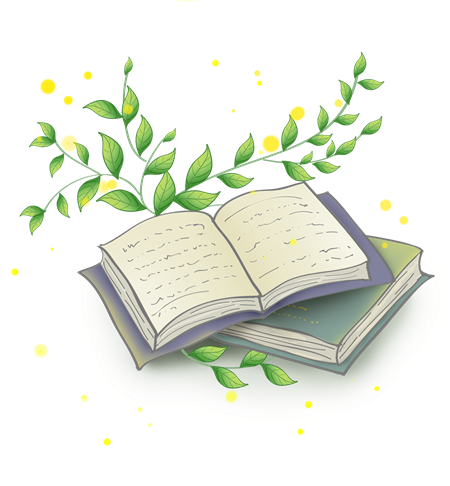 [Speaker Notes: Giáo án của Hạnh Nguyễn (0975152531): https://www.facebook.com/HankNguyenn]
+ Sự sáng tạo hình ảnh cũng là một yếu tố quan trọng. Thay vì dựa vào mẫu mực truyền thống, thơ hiện đại thường xuyên khai thác những hình ảnh tượng trưng sắc nét, đậm chất hiện đại. Những hình ảnh này không chỉ đơn thuần là mô tả vật chất mà còn là một dấu ấn văn hóa, một bức tranh tinh thần của thế giới đang thay đổi xung quanh chúng ta.
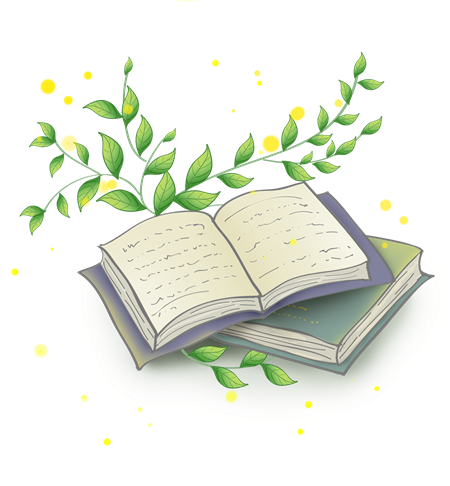 [Speaker Notes: Giáo án của Hạnh Nguyễn (0975152531): https://www.facebook.com/HankNguyenn]
+ Cấu tứ và biện pháp nghệ thuật trong thơ hiện đại cũng không ngừng được thử nghiệm và đổi mới. Thay vì theo mẫu cũ, những nhà thơ hiện đại thường tìm cách khai thác và tạo nên những hình thức thơ mới mẻ, phù hợp với bối cảnh hiện đại. Họ có thể sử dụng kỹ thuật lập thể, chiếm dụng từ ngữ từ nhiều nguồn khác nhau để tạo nên một sự khác biệt đầy sức sáng tạo.
- Phân tích một bài thơ hiện đại để làm rõ ý kiến trên.
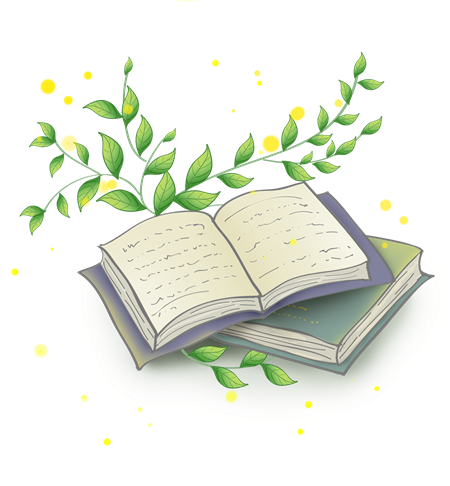 [Speaker Notes: Giáo án của Hạnh Nguyễn (0975152531): https://www.facebook.com/HankNguyenn]
* Kết bài: Khẳng định lại ý kiến và nêu tầm quan trọng của hình thức được thể hiện trong thơ nói chung và thơ hiện đại nói riêng. 
Thơ hiện đại không chỉ là sự phát triển về nội dung mà còn là sự đổi mới trong hình thức và ngôn ngữ. Những nhà thơ hiện đại đã và đang đưa thơ vào một không gian sáng tạo mới, mang lại những trải nghiệm thẩm mỹ mới mẻ và đậm chất cá nhân. Sự sáng tạo ngôn từ, hình ảnh, cấu tứ, biện pháp nghệ thuật không chỉ là biển hiện rõ rệt nhất về tính hiện đại của thơ mà còn là hành trình vượt qua thời gian, để lại dấu ấn và cảm hứng cho thế hệ sau trong việc khám phá và hiểu biết thêm về nghệ thuật thơ ca.
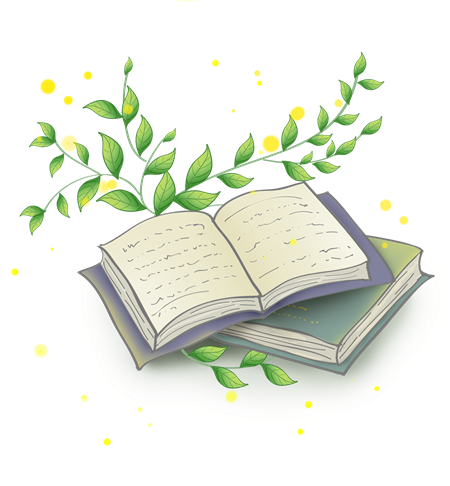 [Speaker Notes: Giáo án của Hạnh Nguyễn (0975152531): https://www.facebook.com/HankNguyenn]
4. HOẠT ĐỘNG 4: VẬN DỤNG 
a. Mục tiêu: HS vận dụng kiến thức bài học vào giải quyết bài tập thực tiễn.
b. Nội dung: HS làm bài tập vận dụng ở nhà.
c. Sản phẩm: Bài làm của HS
d. Tổ chức thực hiện:
Bước 1.  Chuyển giao nhiệm vụ: 
HS làm đề kiểm tra theo định hướng đánh giá
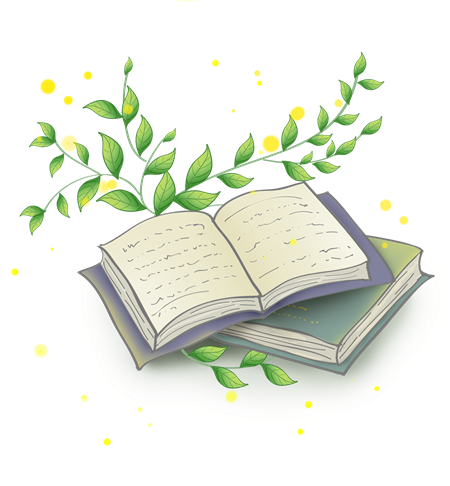 [Speaker Notes: Giáo án của Hạnh Nguyễn (0975152531): https://www.facebook.com/HankNguyenn]
I. ĐỌC HIỂU (4,0 ĐIỂM)
Đọc văn bản sau:
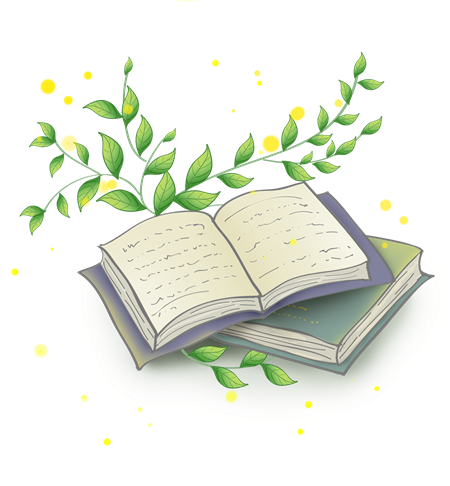 [Speaker Notes: Giáo án của Hạnh Nguyễn (0975152531): https://www.facebook.com/HankNguyenn]
Hương thầm
(Phan Thị Thanh Nhàn
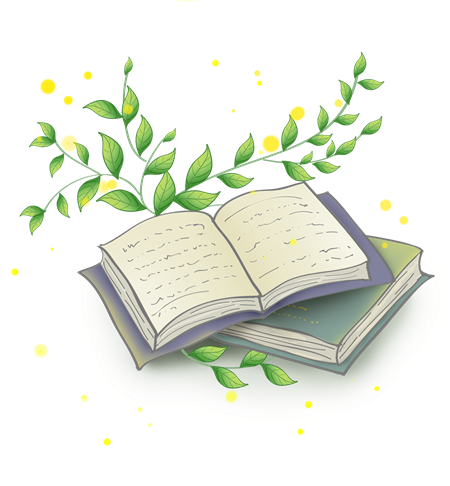 [Speaker Notes: Giáo án của Hạnh Nguyễn (0975152531): https://www.facebook.com/HankNguyenn]
Họ ngồi im không biết nói năng chiMắt chợt tìm nhau rồi lại quay đi,Nào ai đã một lần dám nói?Hoa bưởi thơm cho lòng bối rốiAnh không dám xin,Cô gái chẳng dám traoChỉ mùi hương đầm ấm thanh taoKhông dấu được cứ bay dịu nhẹ.
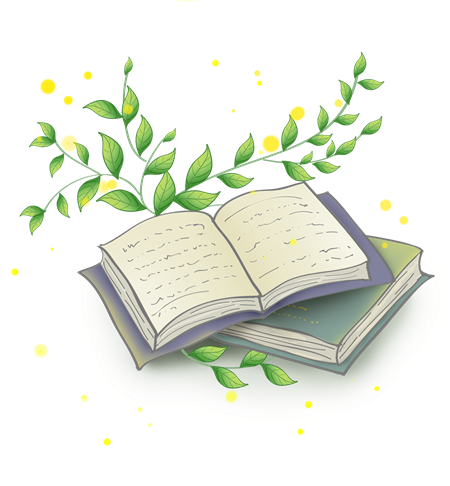 [Speaker Notes: Giáo án của Hạnh Nguyễn (0975152531): https://www.facebook.com/HankNguyenn]
Cô gái như chùm hoa lặng lẽNhờ hương thơm nói hộ tình yêu.(Anh vô tình anh chẳng biết điềuTôi đã đến với anh rồi đấy...)Rồi theo từng hơi thở của anhHương thơm ấy thấm sâu vào lồng ngựcAnh lên đườngHương thơm sẽ theo đi khắp
Họ chia tayVẫn chẳng nói điều gìMà hương thầm thơm mãi bước người đi.
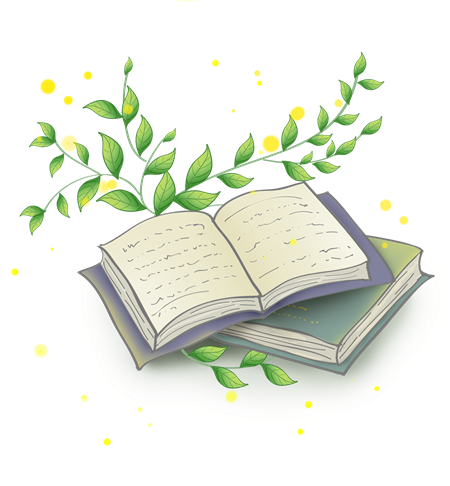 [Speaker Notes: Giáo án của Hạnh Nguyễn (0975152531): https://www.facebook.com/HankNguyenn]
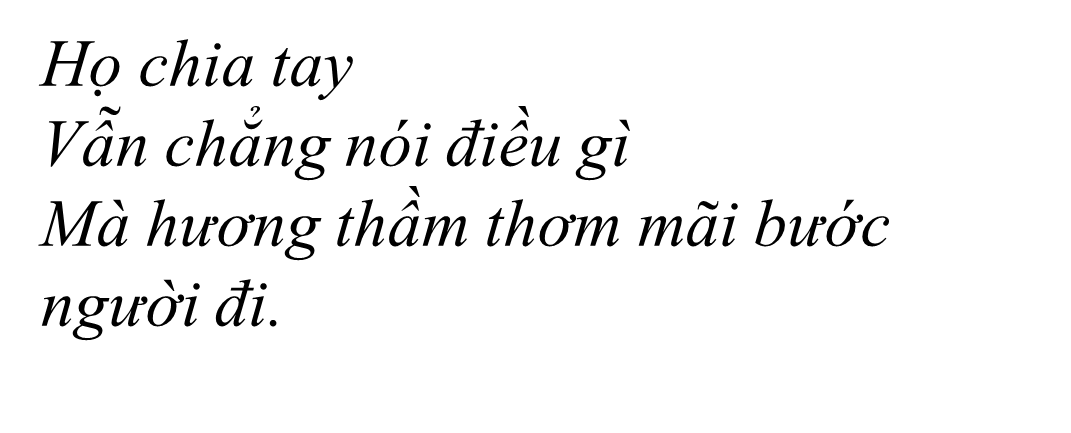 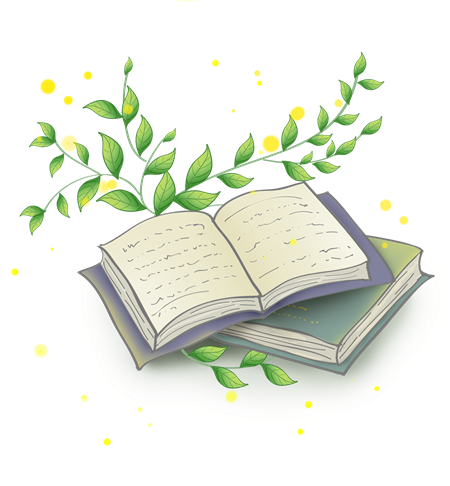 [Speaker Notes: Giáo án của Hạnh Nguyễn (0975152531): https://www.facebook.com/HankNguyenn]
Thực hiện các yêu cầu:
Câu 1. Xác định nhân vật trữ tình của bài thơ.
Câu 2. Liệt kê những tính từ chỉ đặc điểm của hương bưởi trong bài thơ.
Câu 3. Phân tích hiệu quả của biện pháp tu từ so sánh trong hai câu thơ sau:
Cô gái như chùm hoa lặng lẽ
Nhờ hương thơm nói hộ tình yêu.
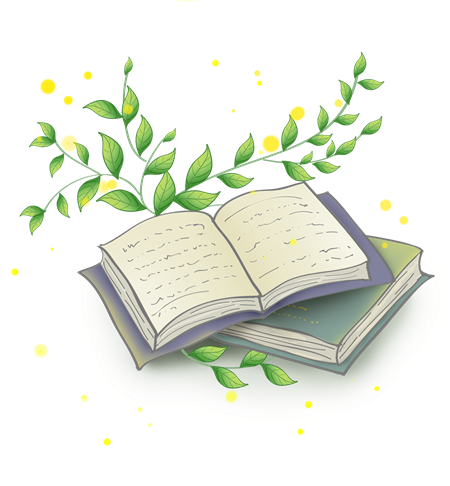 [Speaker Notes: Giáo án của Hạnh Nguyễn (0975152531): https://www.facebook.com/HankNguyenn]
Câu 4. Cảm nhận tâm trạng của nhân vật trữ tình qua đoạn thơ:
Rồi theo từng hơi thở của anh
Hương thơm ấy thấm sâu vào lồng ngực
Anh lên đường
Hương thơm sẽ theo đi khắp
 
Họ chia tay
Vẫn chẳng nói điều gì
Mà hương thầm thơm mãi bước người đi.
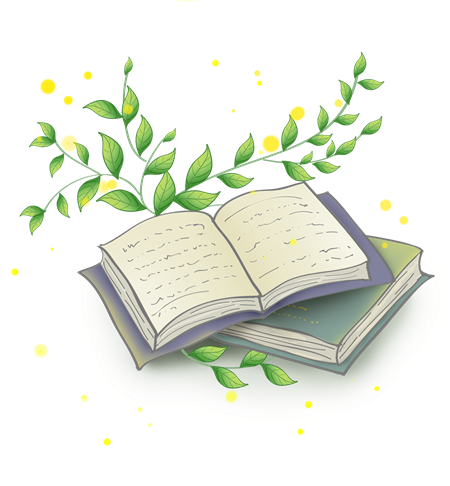 [Speaker Notes: Giáo án của Hạnh Nguyễn (0975152531): https://www.facebook.com/HankNguyenn]
Câu 5.  Có người cho rằng, tình yêu đôi lứa sẽ đẹp hơn khi hòa quyện với tình yêu đất nước. Anh/Chị có đồng tình với quan điểm đó không? Vì sao?
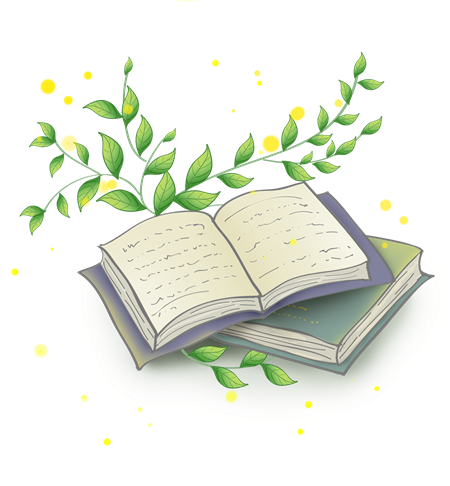 [Speaker Notes: Giáo án của Hạnh Nguyễn (0975152531): https://www.facebook.com/HankNguyenn]
II. VIẾT (6,0 điểm)  
Câu 1 (2,0 điểm)
Viết đoạn văn nghị luận (khoảng 200 chữ) phân tích vẻ đẹp tình yêu của nhân vật cô gái và anh trong bài thơ ở phần Đọc hiểu.
Câu 2 (4,0 điểm)
Trong Hội nghị cán bộ toàn quốc tổng kết công tác tổ chức Đại hội Đảng bộ các cấp, nhiệm kỳ 2020 -2025 tại Hà Nội, tháng 11 năm 2020, Cố Tổng Bí thư Nguyễn Phú Trọng từng nói:
“Cái quý nhất của con người là cuộc sống và danh dự sống”
Kết nối với thực tiễn đời sống, viết bài văn nghị luận (khoảng 600 chữ) trình bày suy nghĩ của anh/chị về vấn đề: Phải sống có danh dự.
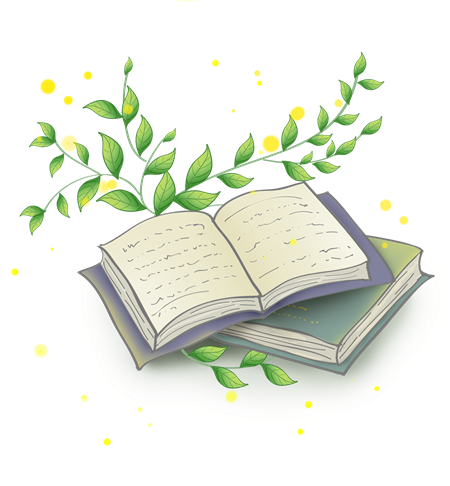 [Speaker Notes: Giáo án của Hạnh Nguyễn (0975152531): https://www.facebook.com/HankNguyenn]
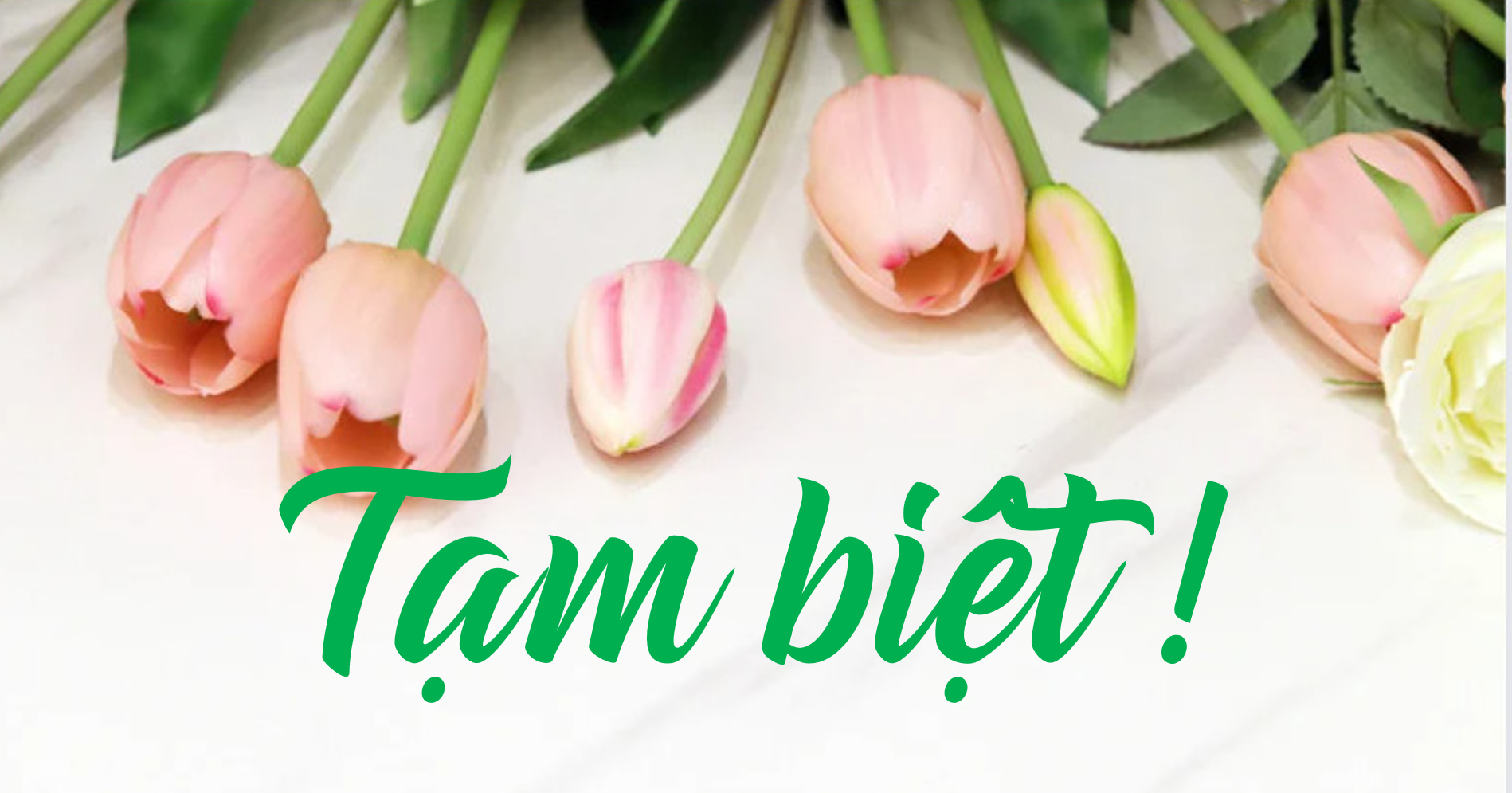